Art and Patronage
Italians willing to spend a lot of money on art.
~Art communicated social, political, and spiritual values.
~Italian banking & international trade interests had money.
Public art in Florence organized/supported by guilds.
Therefore, the consumption of art was used as  a form of competition for social & political status!
Renaissance Art
A comparison with Medieval Art
Before the Renaissance
The artwork . . .
Focused on religious subjects
Lacked perspective--paintings appear flat. 
There is little use of light and shadow. 
The artwork is not natural. Figures appear "placed" in the picture. Large = important
The artwork . . . .
Children are painted to resemble small adults. 
Colors are more subdued than in later periods. 
In the earlier paintings there is heavy use of gold. 
Religious symbols used--haloes, Biblical figures, saints, etc.
During the Renaissance
The artwork…
There is use of perspective, light and shadow, proportion,
The artwork…
Figures--drawn from nature and based on observation of real world (objective). 

Colors are rich, warm, and glowing.
Continued…
Anatomically correct physiology, and emotion.

Use of classical topics/stories depicted in paintings – story of Judith and Holofernes
More . . .
Artists became known for individual style and imagination. 
This is a DaVinci—

note the similarity in the mouth in this work to the another famous picture by  DaVinci
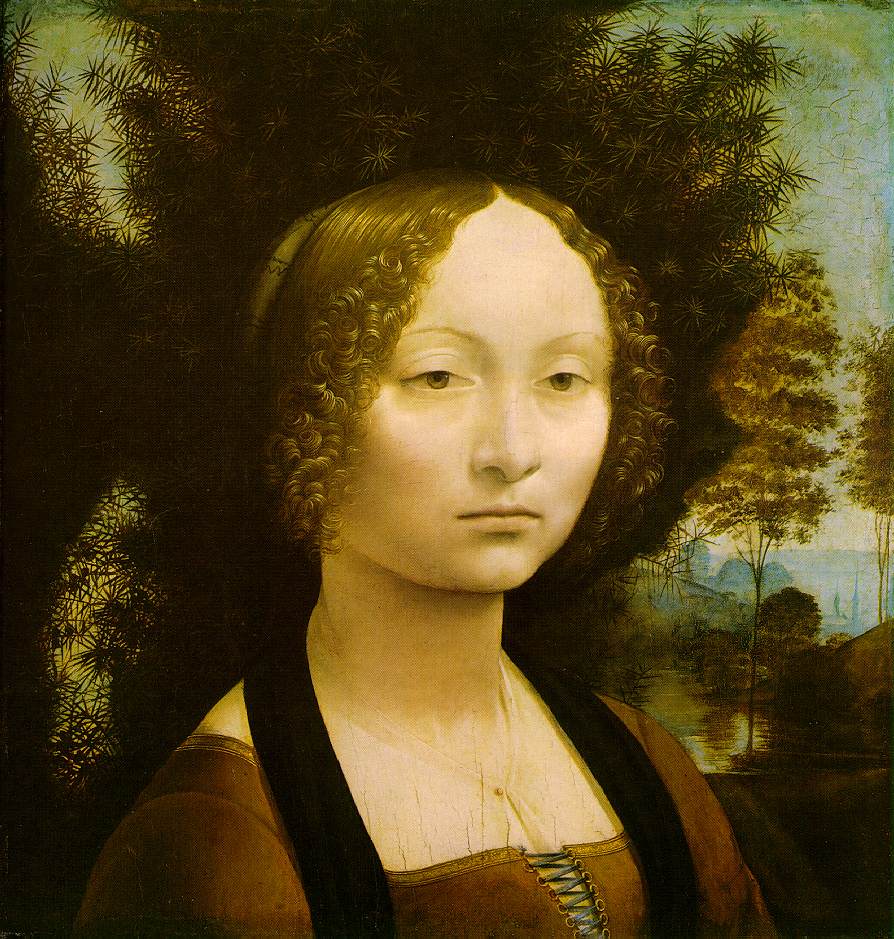 Ginevra de' Benci
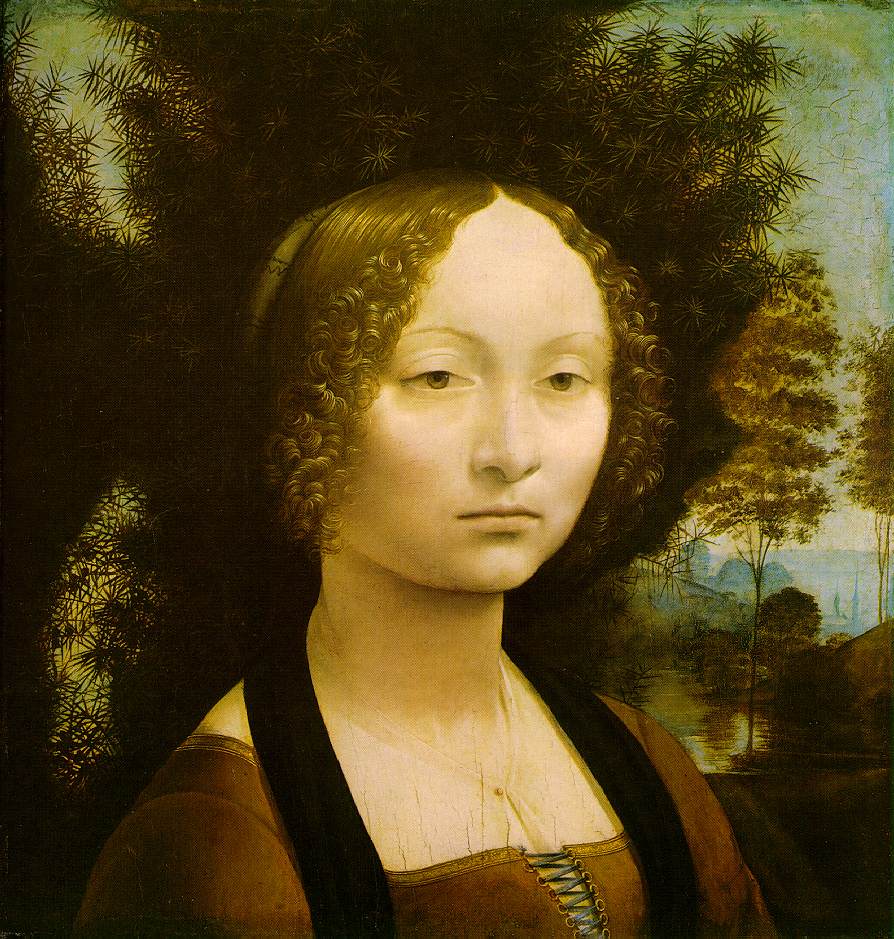 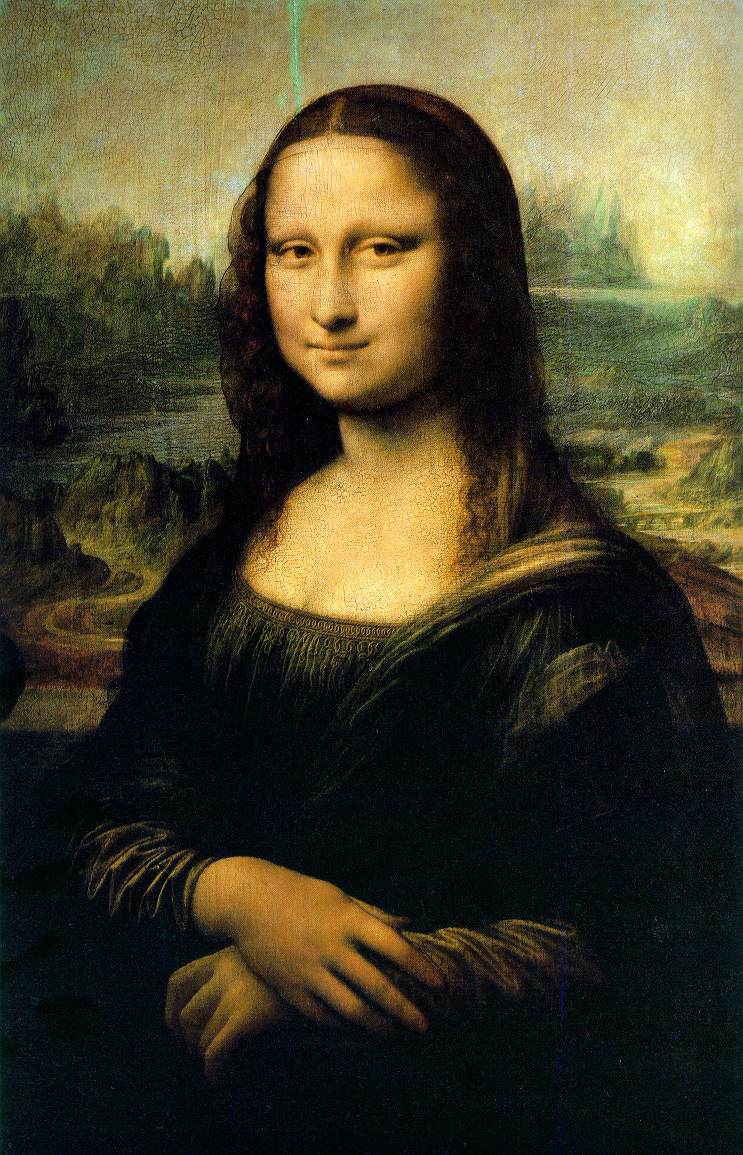 …The Mona Lisa
Characteristics of                  Renaissance Art
Realism & Expression
Expulsion from the Garden
Masaccio
1427
First nudes since classical times.
2. Perspective
First use of linear perspective!
The Trinity
Masaccio
1427
3. Classicism
Greco-Roman influence.
Secularism.
Humanism.
Individualism             free standing figures.
Symmetry/Balance
The “Classical Pose”Medici “Venus”
4. Emphasis on Individualism
Batista Sforza & Federico de Montefeltre:  The Duke & Dutchess of Urbino
Piero della Francesca, 1465-1466.
5. Geometrical Arrangement of Figures
The Dreyfus Madonna with the Pomegranate
Leonardo da Vinci
1469
The figure as architecture!
Early Renaissance
The First Three 
Hall-of-Famers
Masaccio   1401-1428
Founder of early Renaissance Painting
Painted human figure as a real human being
 (3D)
Used perspective
Consistent source of light (accurate shadows)
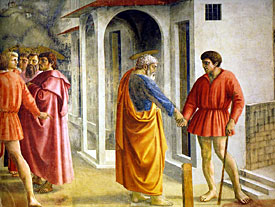 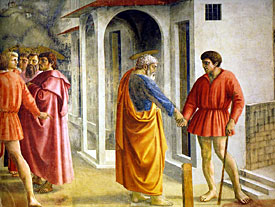 The Tribute Money
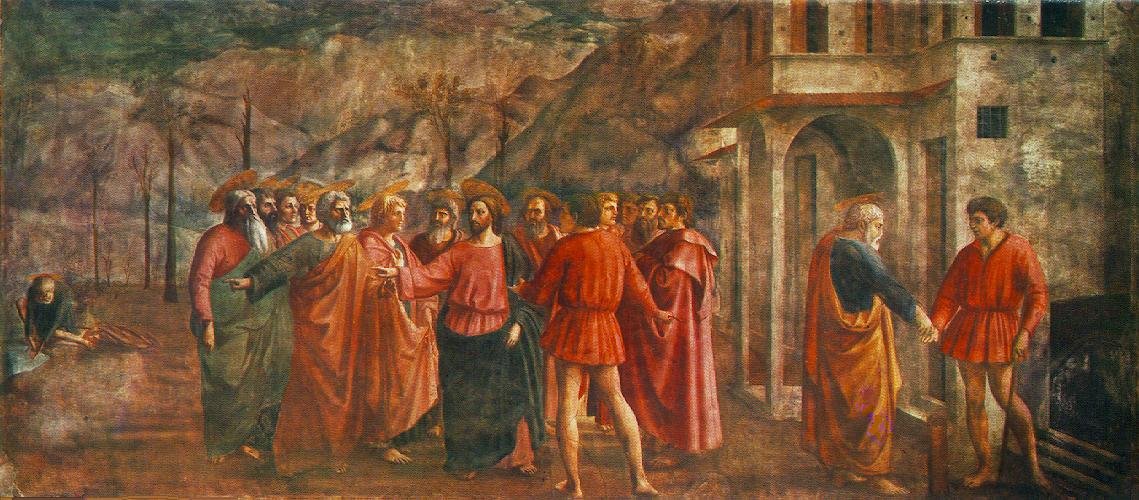 #2 Donatello 1386-1466
The sculptor’s Masaccio
David (1430-32)
First free standing, life-size nude since Classical period
Contrapposto
Sense of Underlying  skeletal structure
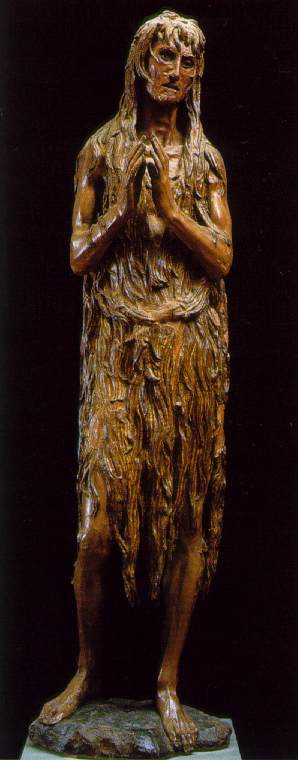 The Penitent Magdalen ~Donatello	--real	--gaunt
“Speak, speak or the plague    take you!”
#3 Boticelli
1482
Rebirth of Classical mythology
Fully Pagan
THE BIRTH OF VENUS
The Italian Renaissance
Leonardo
Michelangelo
Raphael
Titian
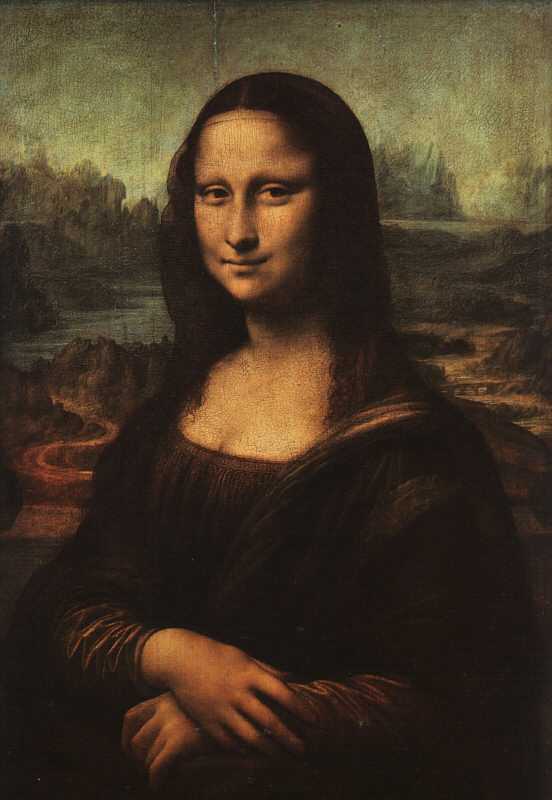 Da VinciMona Lisa (1503-06)Perspective,Anatomy, Composition
Cultural icon
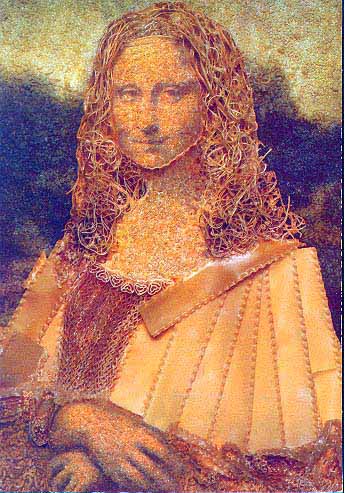 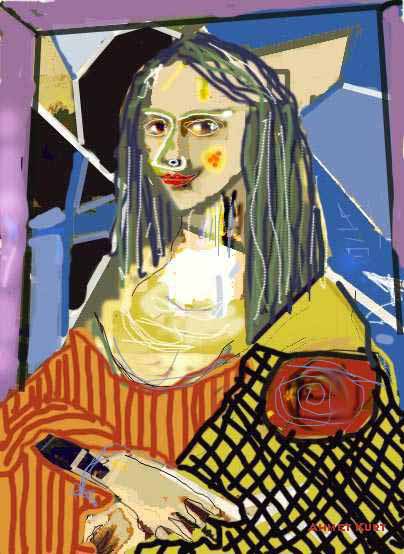 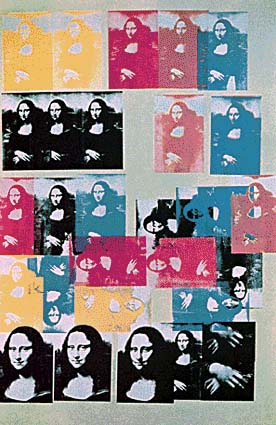 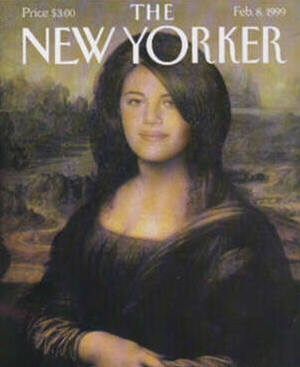 Michelangelo
David
Michelangelo Buonarotti
1504
Marble
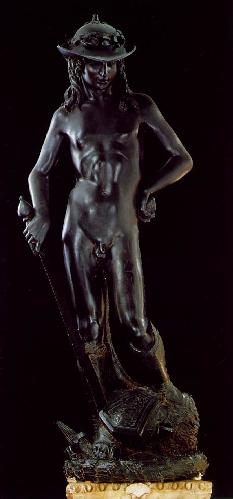 Contrapposto
(counterpoise)
To model the human form in a non-symmetrical, relaxed stance that appears realistic
Compare:
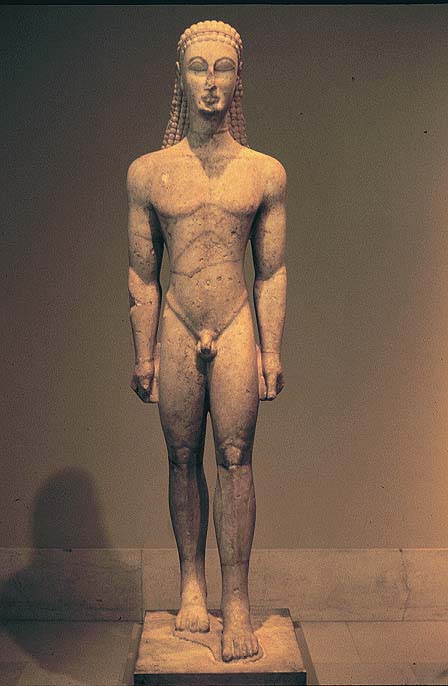 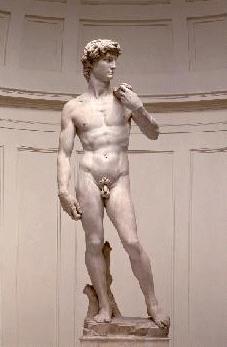 Humanism                                                  (even within Biblical stories):                  Love of the Human Form
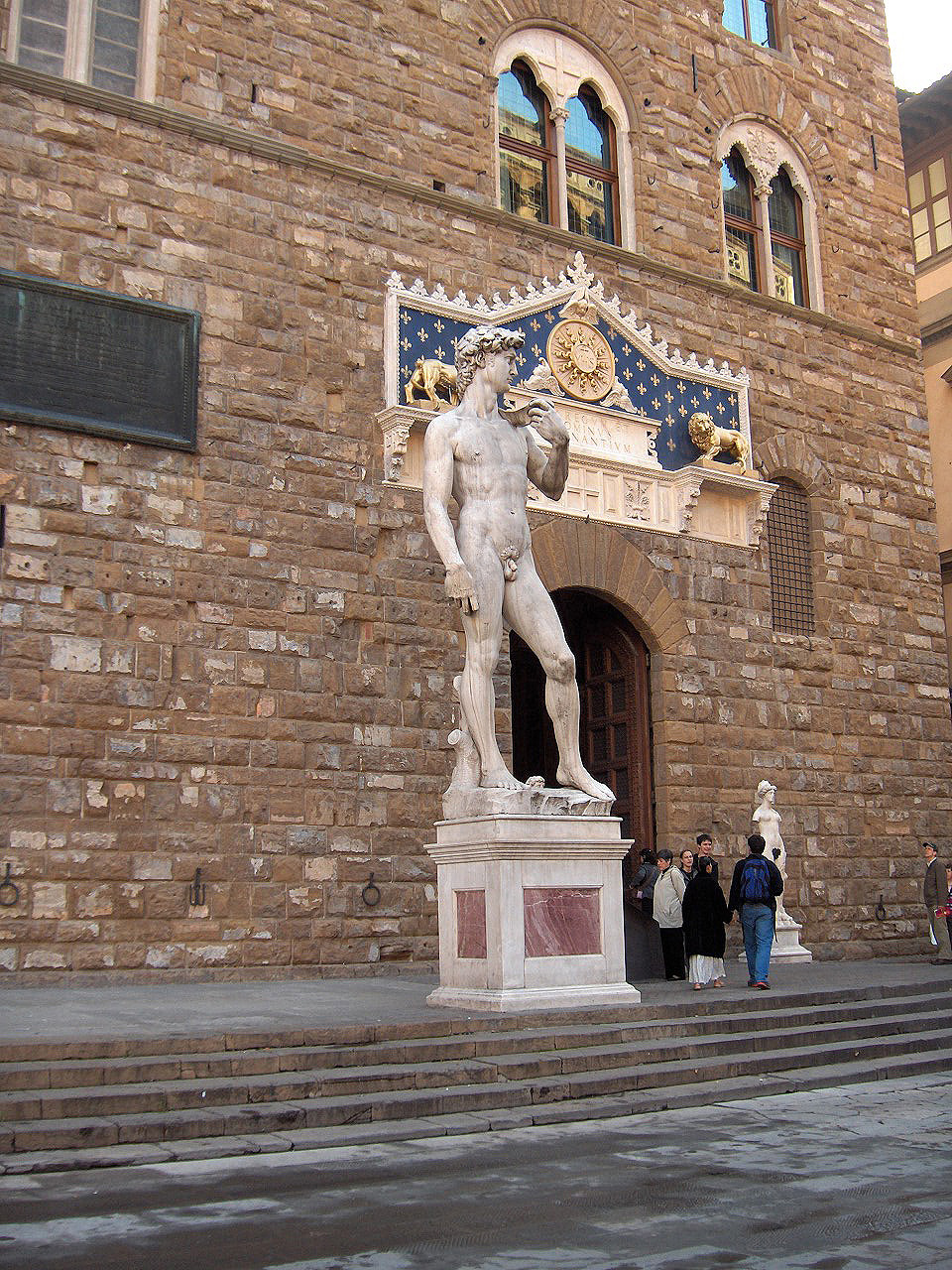 Raphael School of Athens 1510
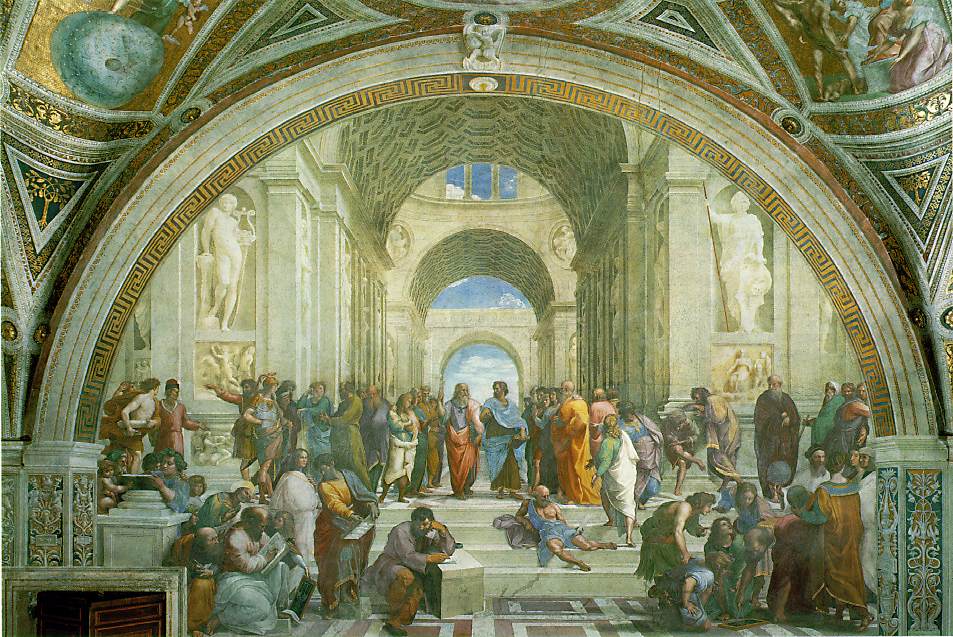 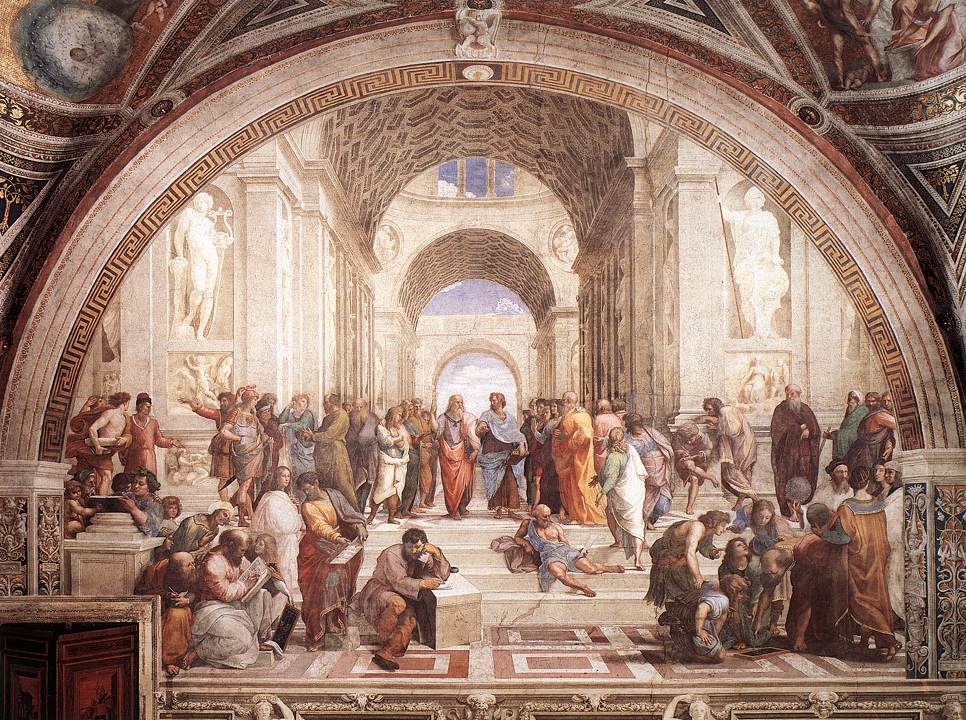 Da Vinci
Raphael
Michelangelo
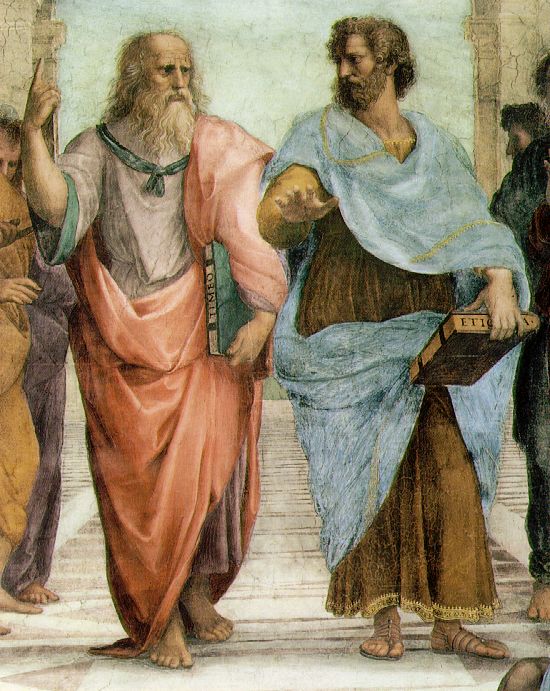 Aristotle:looks to thisearth [thehere andnow].
Plato:looks to theheavens [or the IDEALrealm].
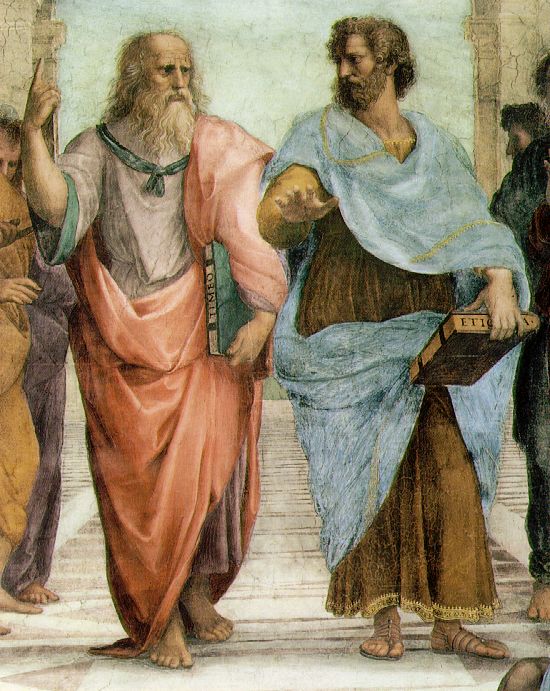 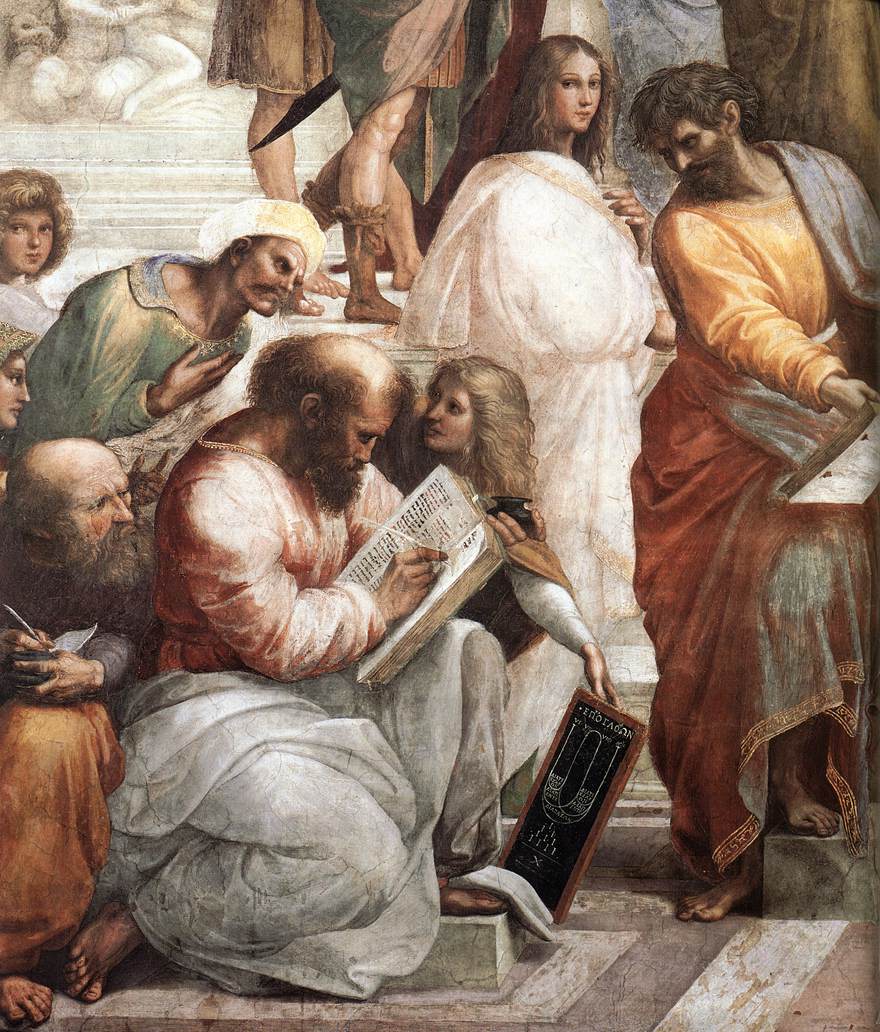 Pythagoras
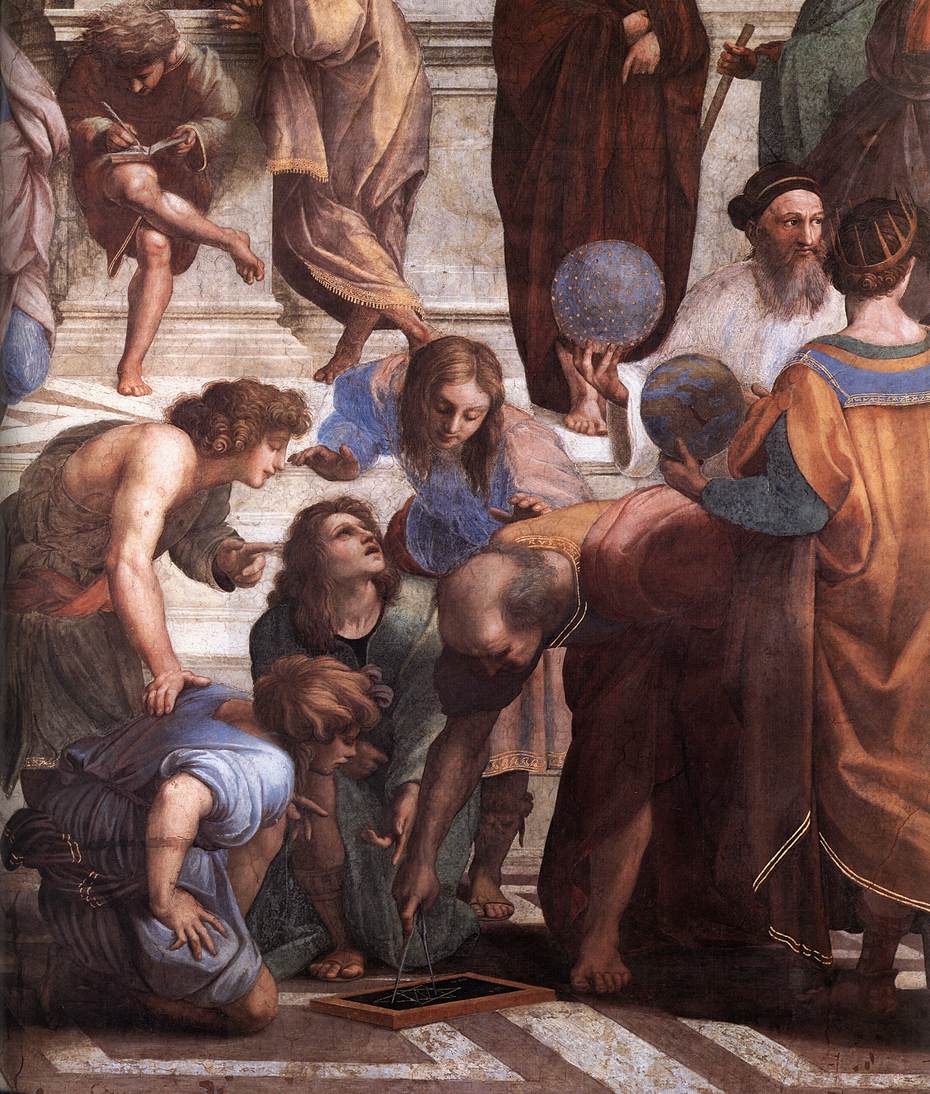 Zoroaster
Ptolemy
Euclid
Raphael
painted natural looking settings… 
…of people who looked real. 
His paintings were full of motion, gestures, and animation.
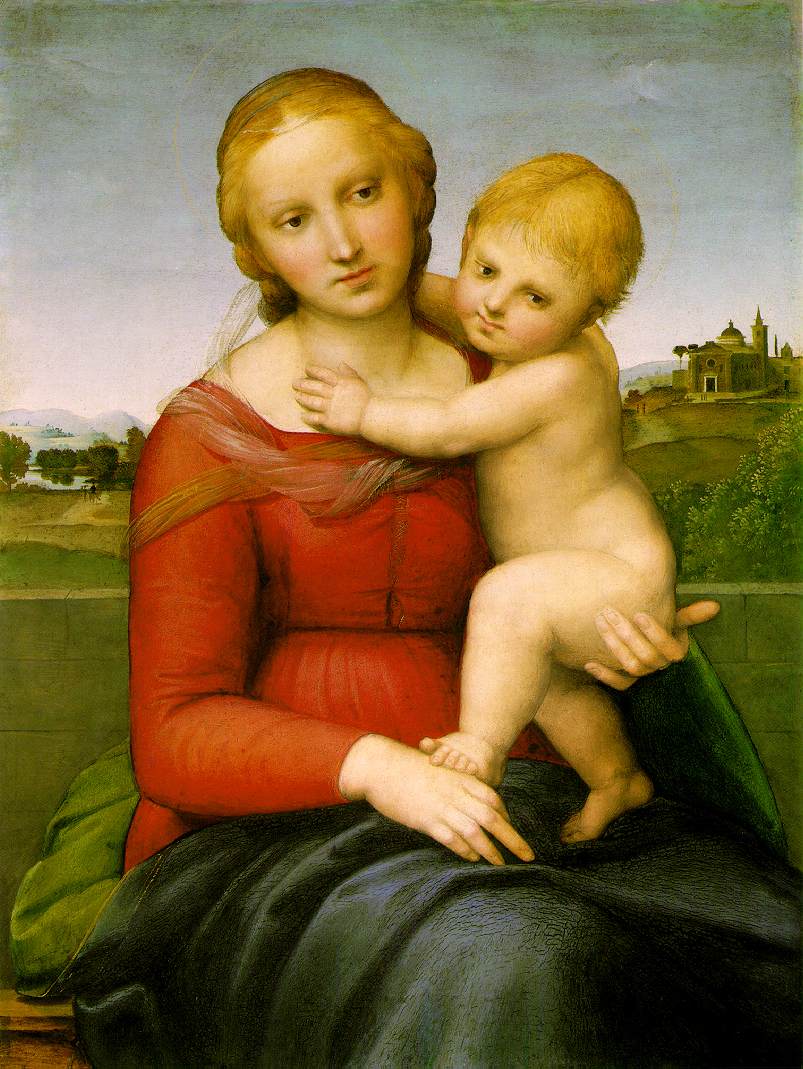 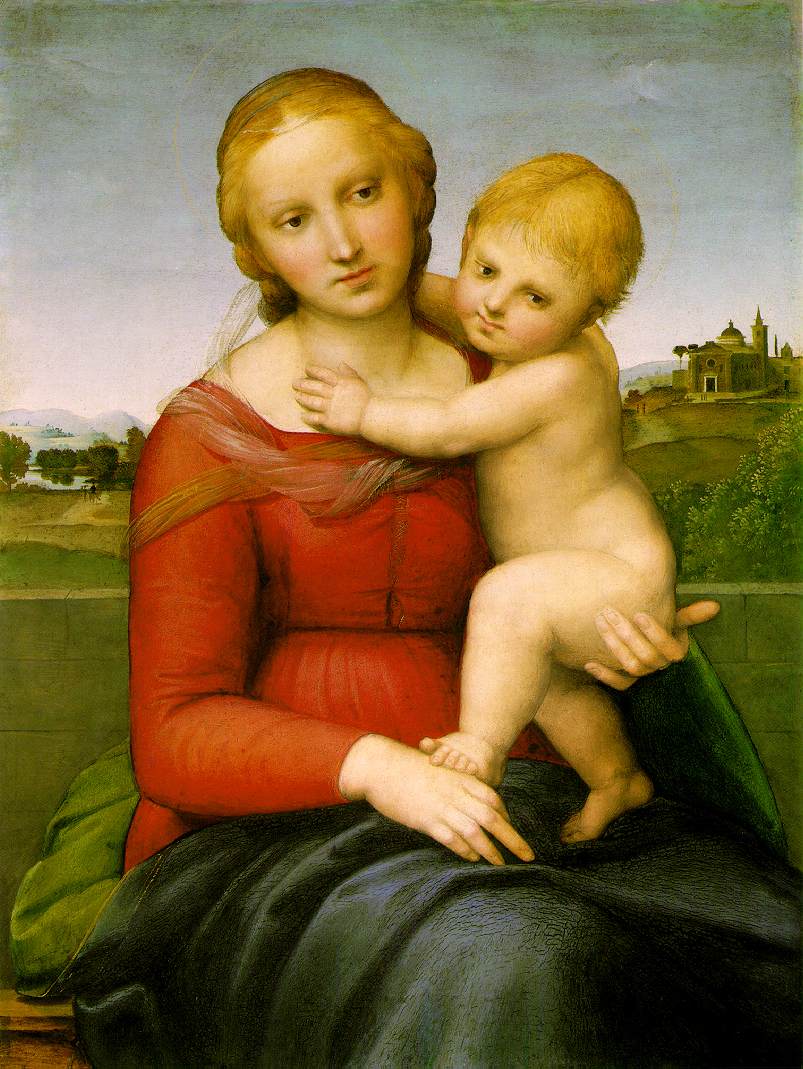 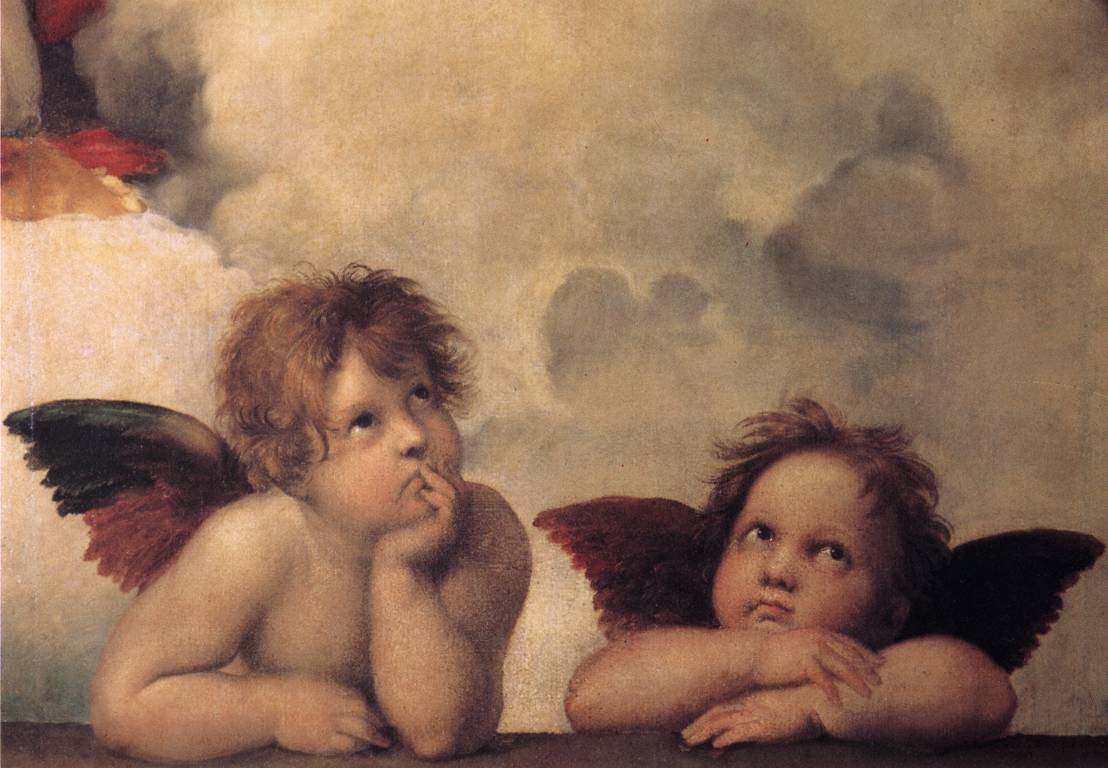 Raphael’s “Angels”
A Portrait of Savonarola
By Fra Bartolomeo, 1498.
Dominican friar who decried money and power.
Anti-humanist  he saw humanism as too secular, hedonistic, and corrupting.
The “Bonfire of the Vanities,” 1497.
Burned books, artwork, jewelry, and other luxury goods in public.
Even Botticelli put some of his paintings on the fire!!
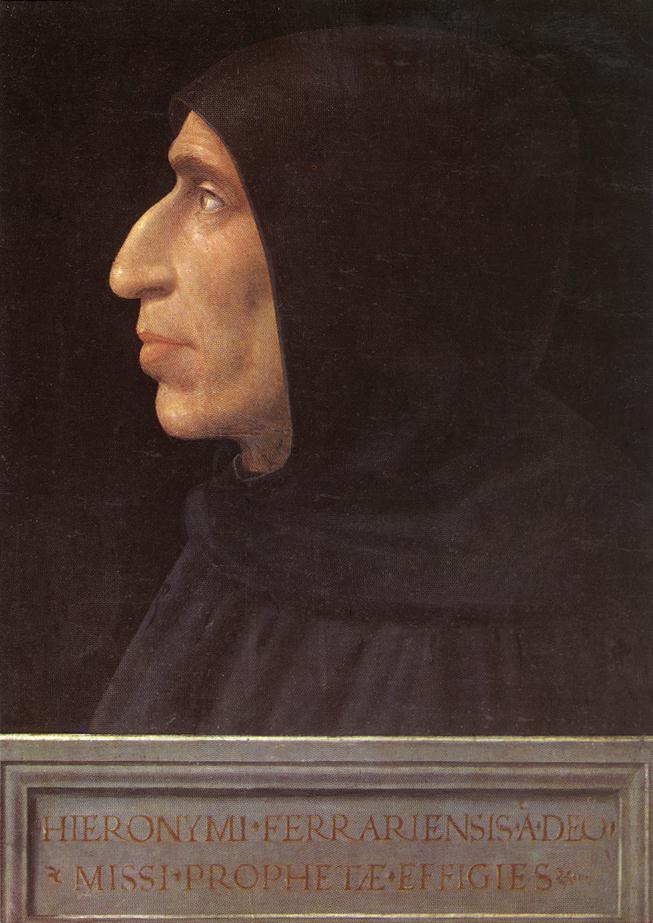 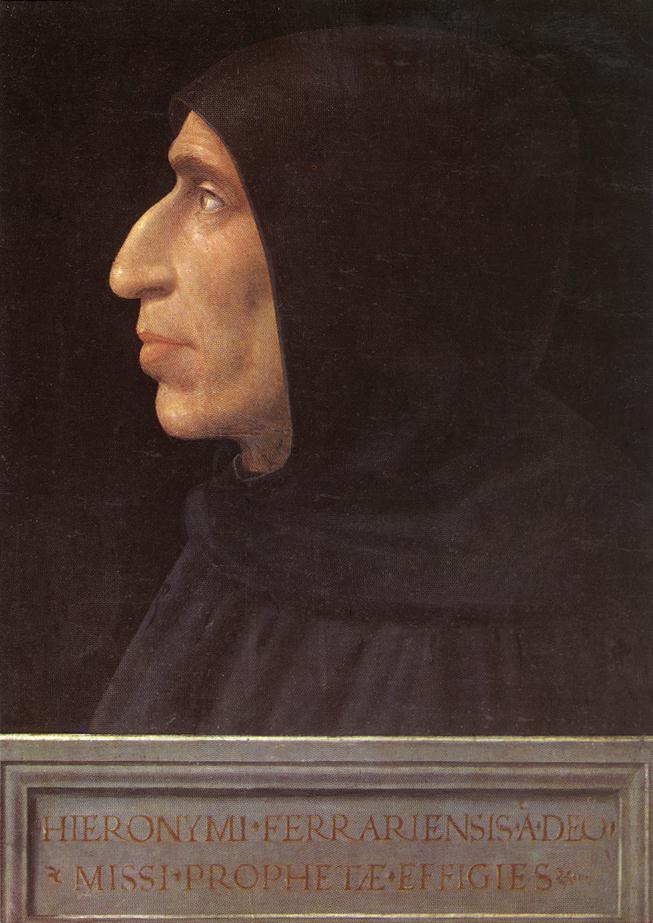 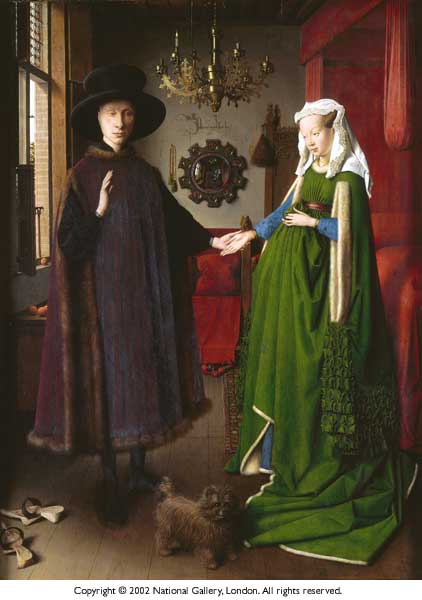 Sources:
National Gallery
Web Museum of Paris, France